The EPA and Susquehanna River
Case Studies of Potential Impacts of EPA Budget Cuts
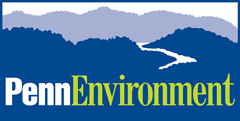 State Level Budget Impacts
Cleaning up Acid Mine Drainage: Miller Run & Shoup’s Run
Coal mines operating in region predated limits on environmental protection
Mine abandonment led to highly acidic, metal-heavy pollution into Miller Run
$500,000 in grant funding helped restore creek by decreasing acidity of runoff and help heavy metals settle out of water naturally
Recent testing shows stream meets standards for aquatic life, eventually reviving natural brook trout population and leading to more recreation
Cleaning up Agricultural Pollution: Codorus Creek & Chiques Creek
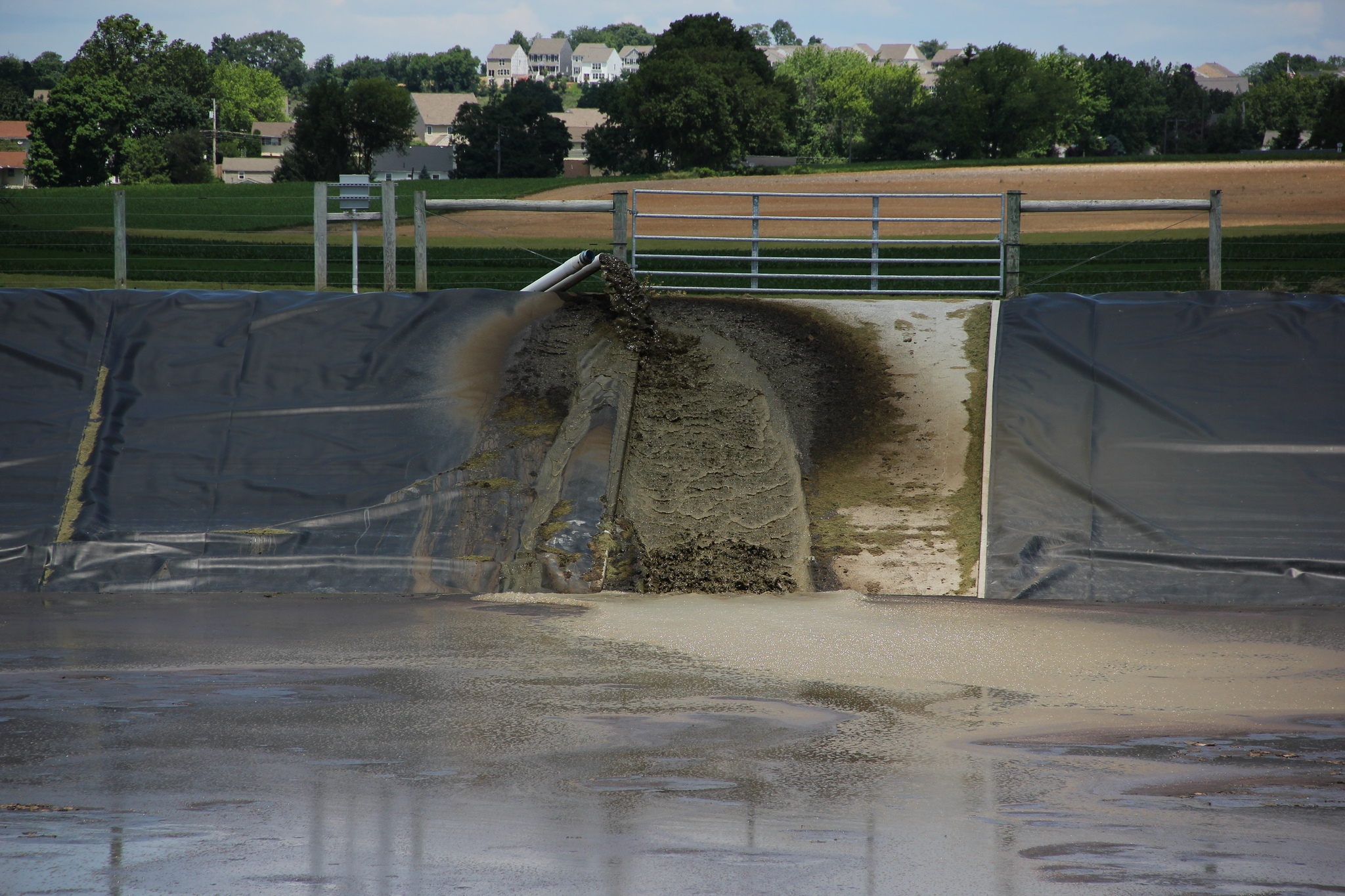 Pierceville Run provides critical spawning habitat for the wild trout—but cropland and pastures were high sediment and nutrient pollution.
EPA grant to the Izaak Walton League of America for $500,000 helped assess the damage and restore the creek leading to an “impaired” listing in 2002 and restoration plan in 2007.
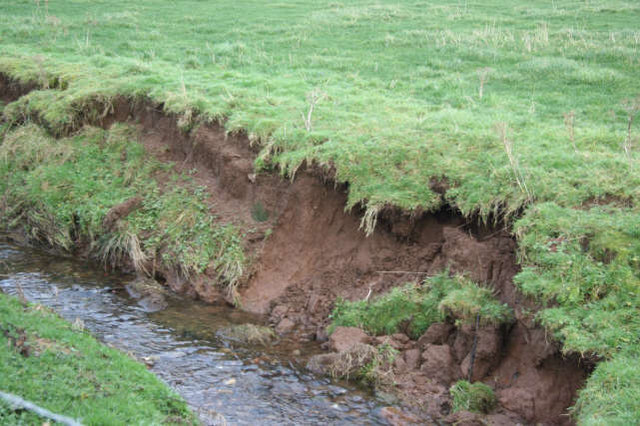 Egg-laying and dairy farm in Lancaster County had been discharging manure and washwater into a tributary without a Clean Water Act permit.
Enforcement action stopped pollution, fine on company.
Agricultural pollution is responsible for 60% of Chiques watershed being too polluted for recreational use or aquatic life.
Cleaning up Sewage Overflows: Harrisburg and other cities
From 2007-2015 the City of Harrisburg dumped 8.3 million gallons of raw sewage into the Susquehanna River Basin.
EPA and PA DEP inspected stormwater management and sewage system in 2010 & 2012.
Harrisburg and Capital Region Water ill invest $82 million to improve operations and infrastructure in complaint settlement.
Nitrogen pollution decreased by 90% and suspended solids by nearly half.
Researching and Education on Environmental Threats & Solutions
EPA-funded research on rapid expansion of fracking in the Susquehanna River Basin has helped identify public health threats.

EPA grant to Yale connected potential water contamination with preterm births and adverse birth outcomes.
Questions?
CONTACT INFORMATION
Adam Garber, PennEnvironment Research & Policy Center(215) 732-5897
agarber@pennenvironment.org